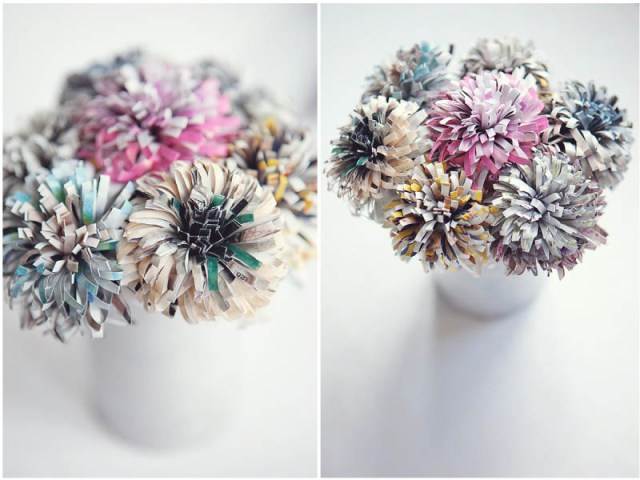 Букет цветов из бумаги: используем старые журналы
Савинкова С.А.
учитель начальных классов 
МБОУ «СОШ № 92»
Кемерово
Вам понадобится:
- ножницы
- зеленая клейкая лента
- шпажки
- старые журналы
- клей.
Этапы выполнения работы
1. Найдите красочные страницы в журналах, выдерните их и сложите каждую страницу пополам, а потом каждую половинку к центральному сгибу.
Этапы выполнения работы
2. Со стороны сгибов начните нарезать бахрому на сложенной странице, оставляя до основания 1 см.
Этапы выполнения работы
3. Обмотайте бумажную заготовку вокруг шпажки, чтобы получить бутон. Закрепите бутон у основания клейкой лентой.
Этапы выполнения работы
4. Зеленую клейкую ленту используйте, чтобы обмотать шпажку.
    5. Сделайте бутон более пышным, распустив бахрому.
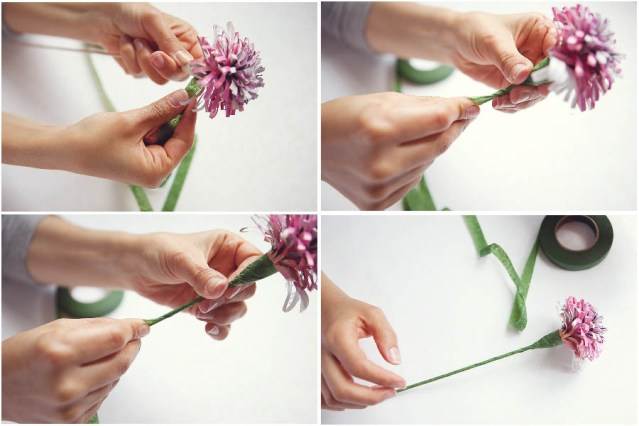 Этапы выполнения работы
6. Сделайте несколько таких цветов для красивого букета